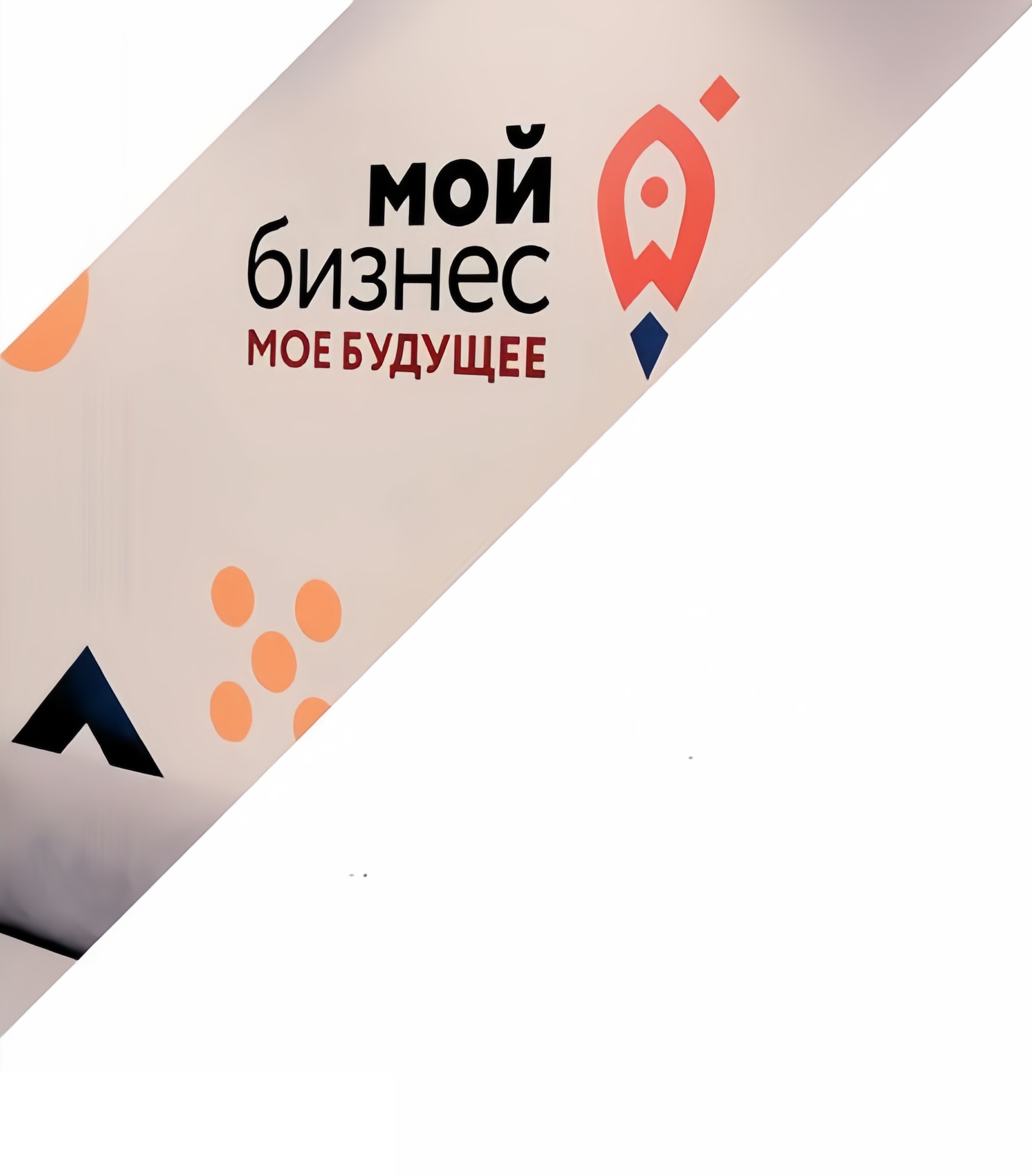 2023
ГОДОВОЙ ОТЧЕТ
Микрокредитная компания 
«Фонд развития и поддержки малого, среднего бизнеса муниципального образования Приозерский муниципальный район»
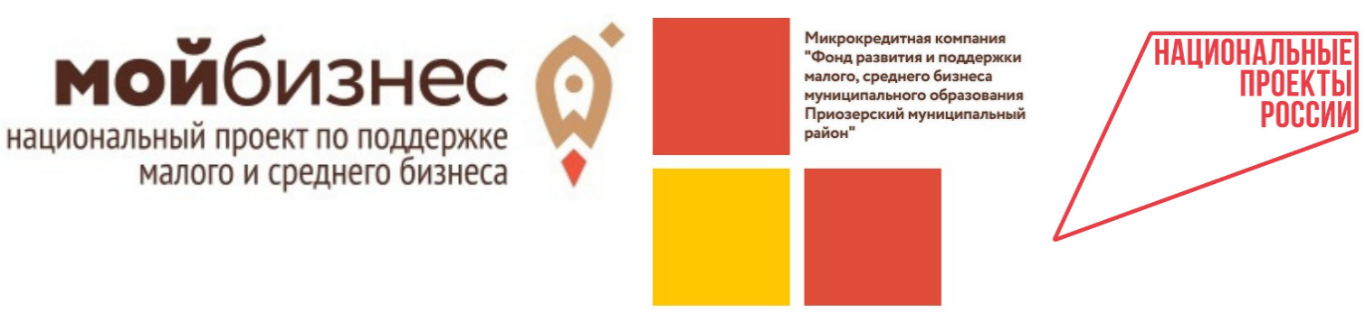 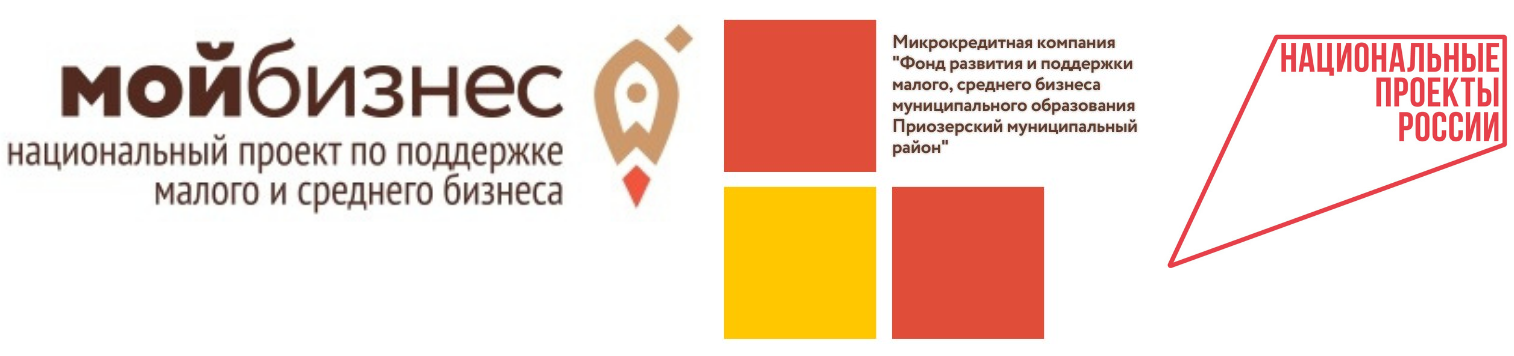 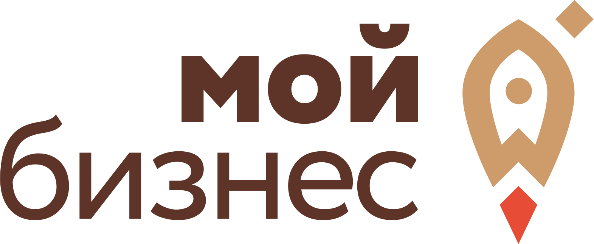 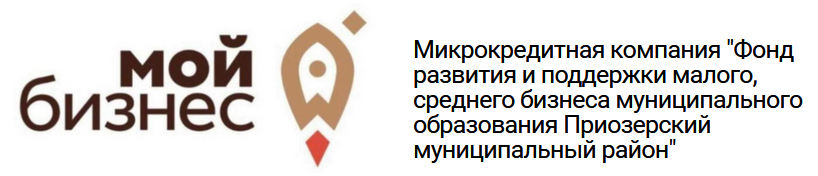 ЧИСЛЕННОСТЬ НАСЕЛЕНИЯ
Приозерский район (чел.)
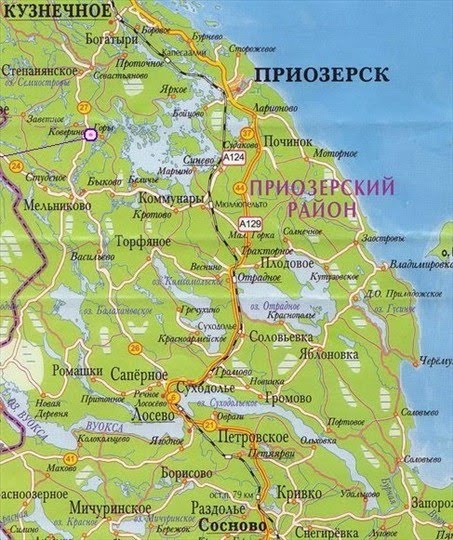 Данные ПЕТРОСТАТА
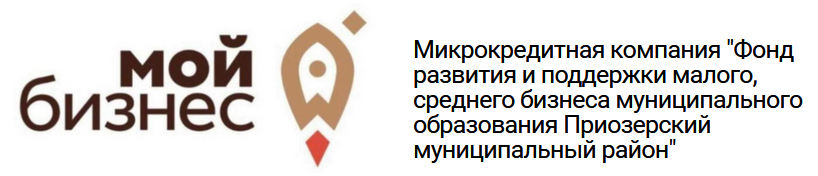 ПОКАЗАТЕЛИ  МСП
Количество субъектов МСП, самозанятых (по данным ФНС)
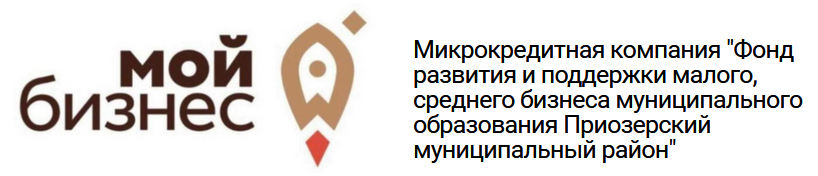 УСЛУГИ МКК «ФОНД РАЗВИТИЯ БИЗНЕСА»
КОНСУЛЬТАЦИОННЫЕ
ОБУЧАЮЩИЕ ПРОГРАММЫ
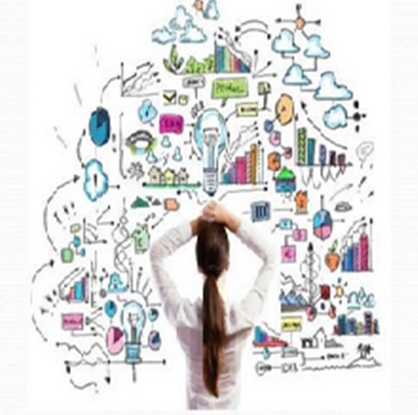 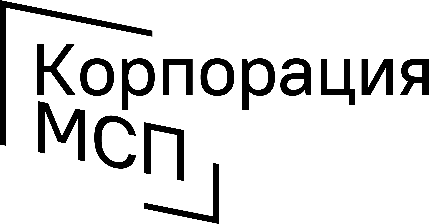 ФИНАНСОВЫЕ
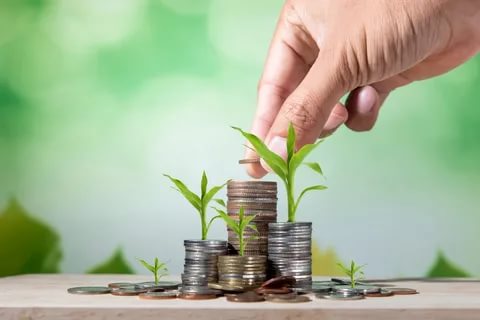 6
5
4
МКК «ФОНД РАЗВИТИЯ БИЗНЕСА»
1
2
3
ИМУЩЕСТВЕННЫЕ
Центр НХП
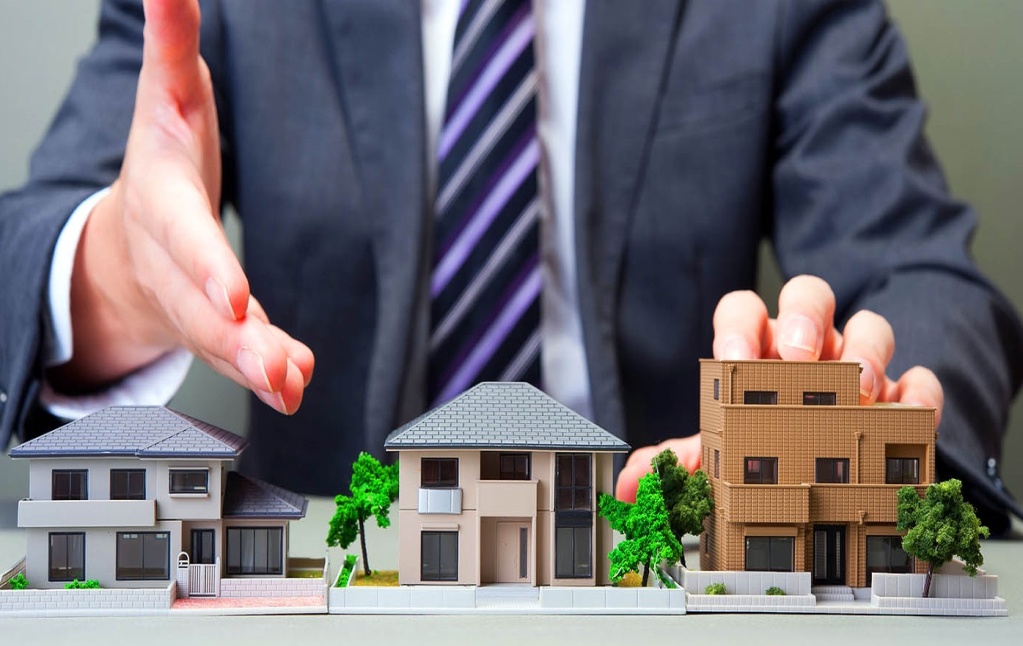 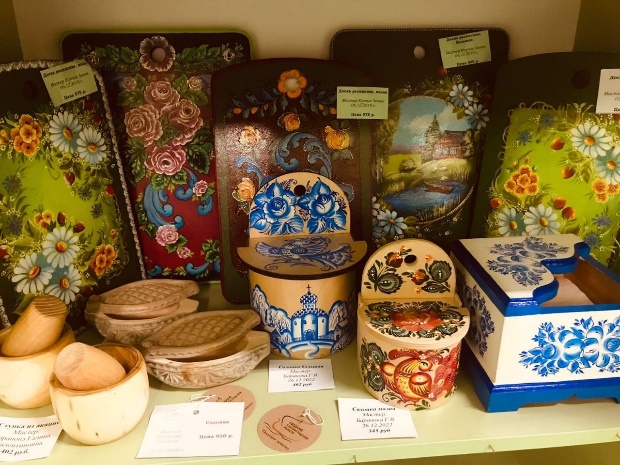 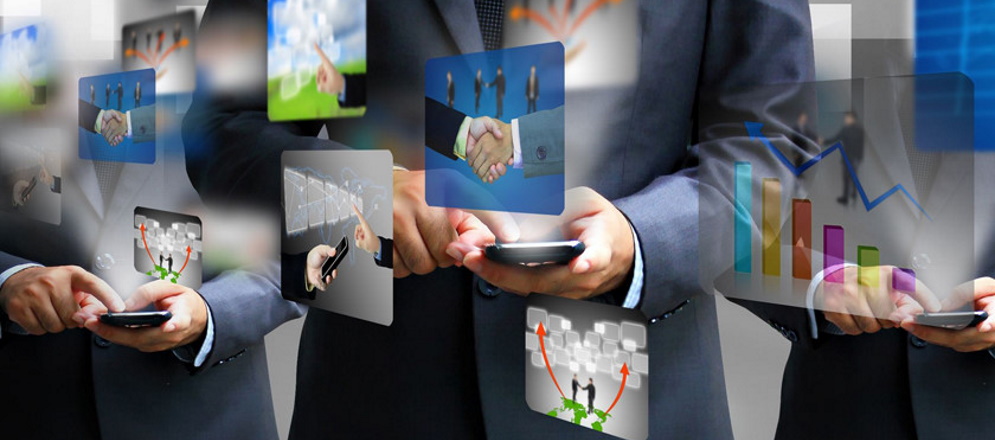 ИНФОРМАЦИОННЫЕ
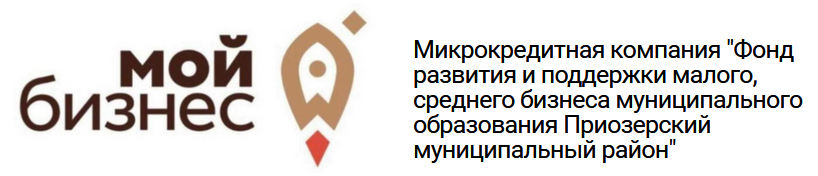 КОНСУЛЬТАЦИОННАЯ ПОДДЕРЖКА
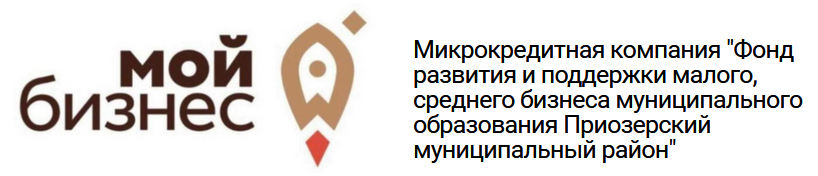 ФИНАНСОВАЯ ПОДДЕРЖКА
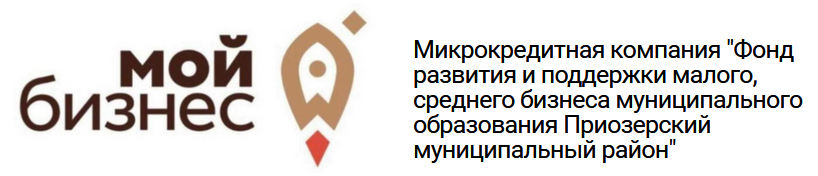 ИМУЩЕСТВЕННАЯ ПОДДЕРЖКА
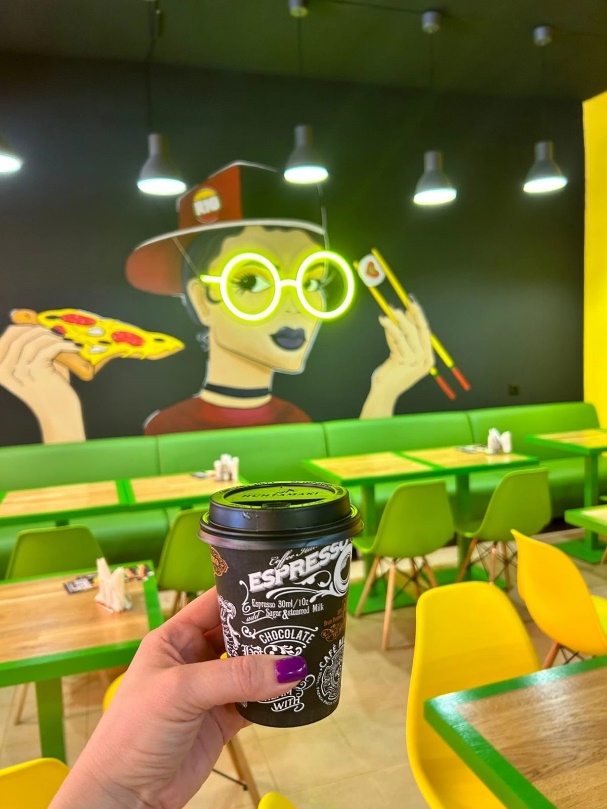 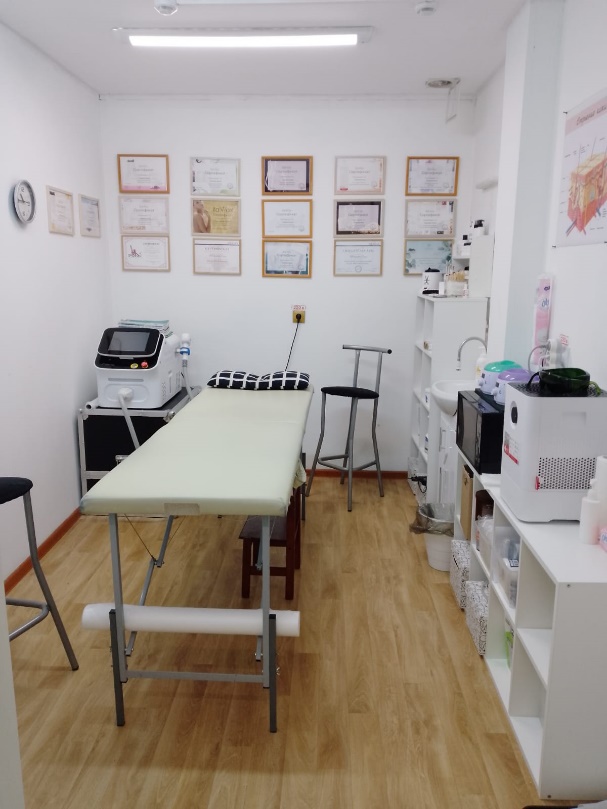 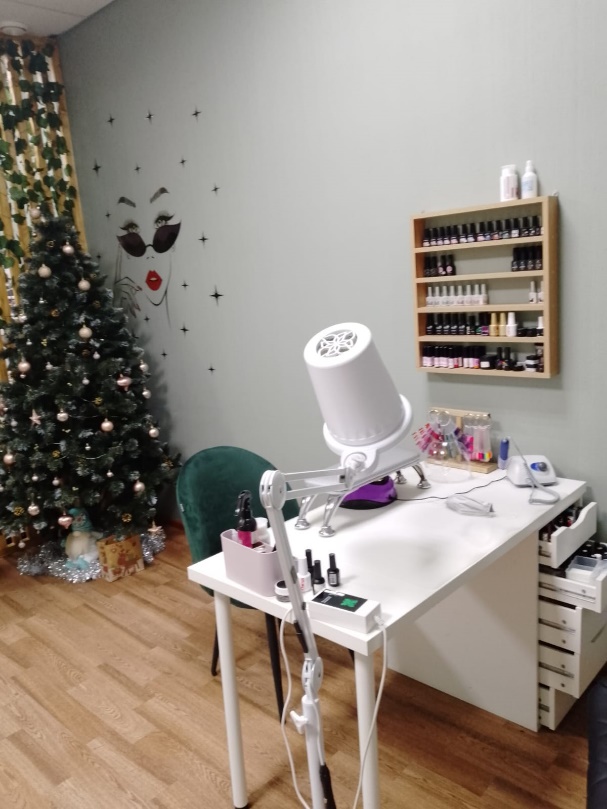 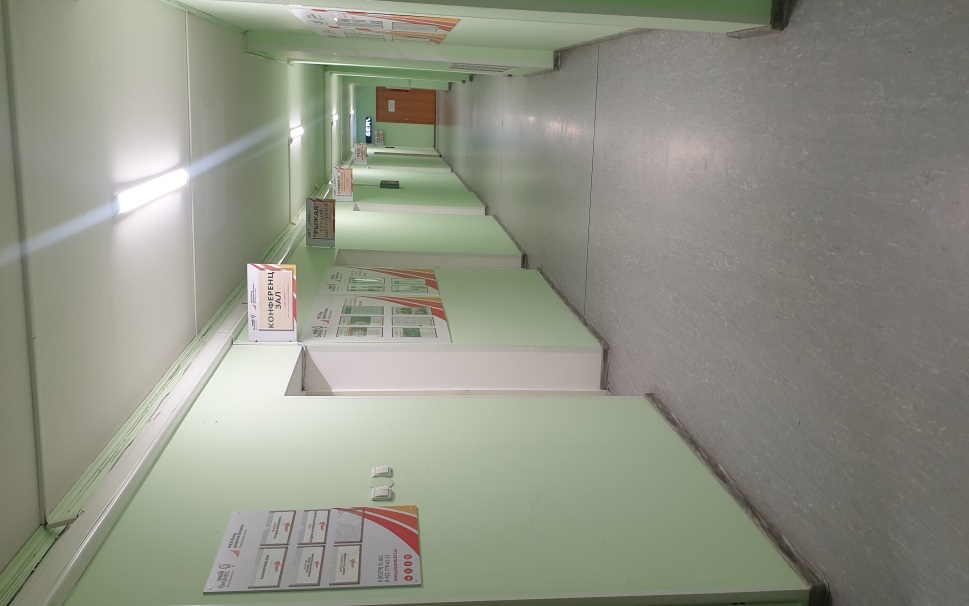 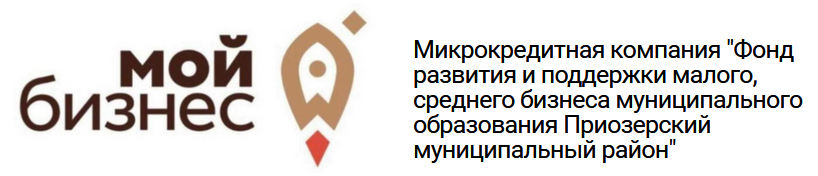 ИНФОРМАЦИОННАЯ ПОДДЕРЖКА
Группа ВКонтакте
https://vk.com/priozersk_fond
Сайт http://biznesfond.ru
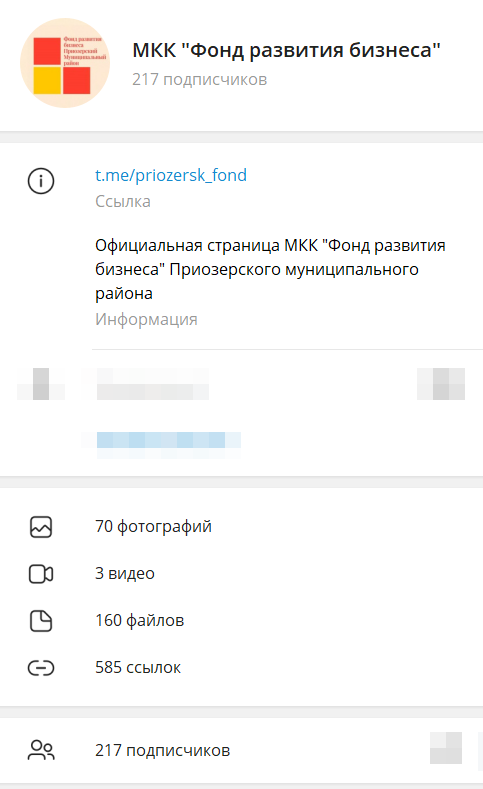 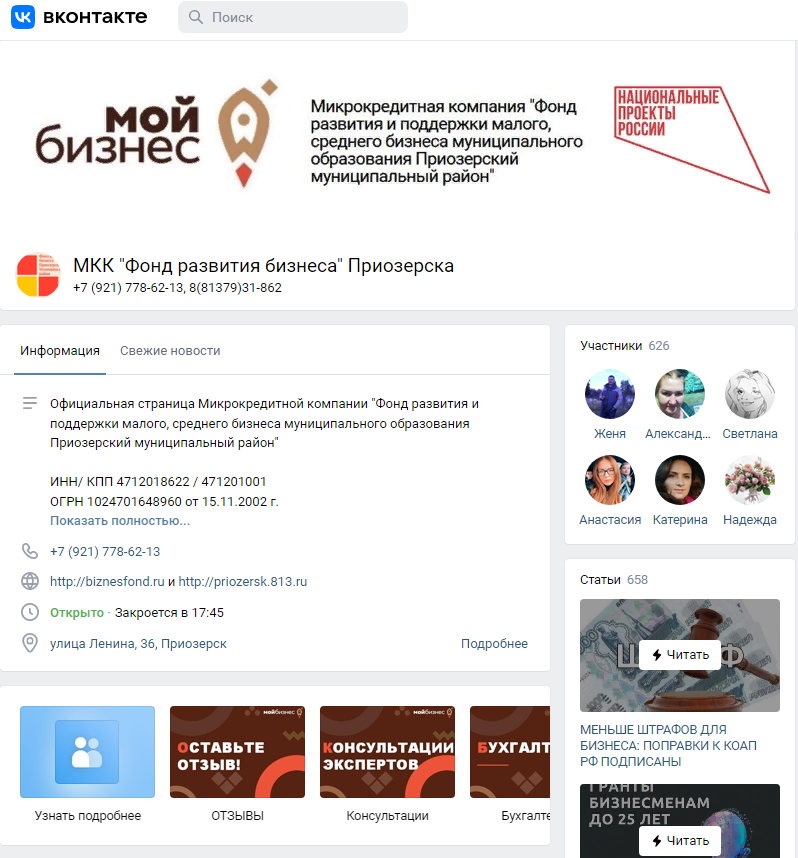 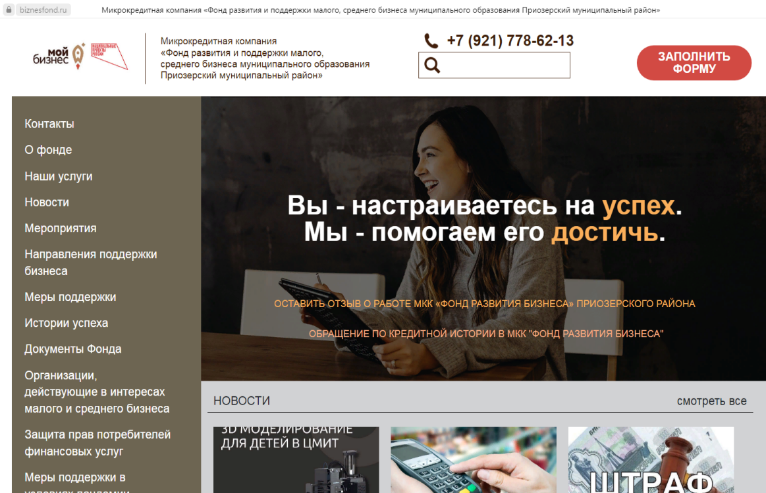 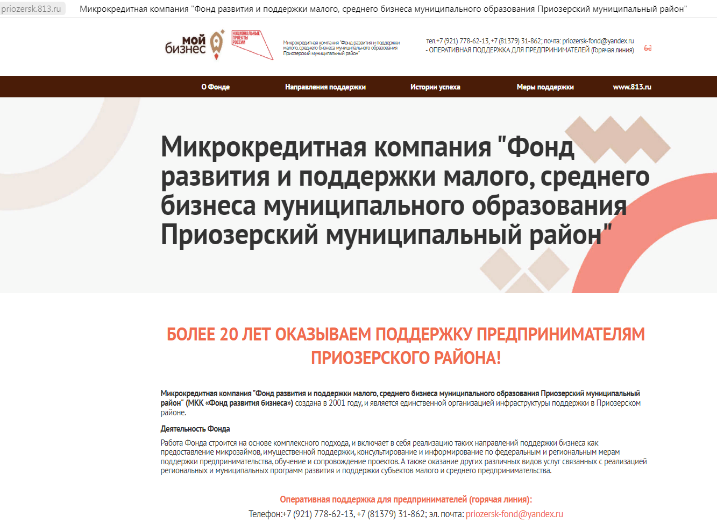 Сайт http://priozersk.813.ru
Телеграм-канал
t.me/priozersk-fond
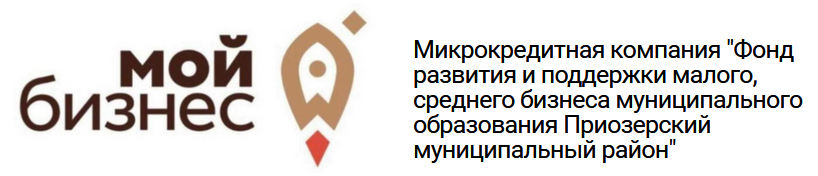 ОБРАЗОВАТЕЛЬНАЯ ПОДДЕРЖКА
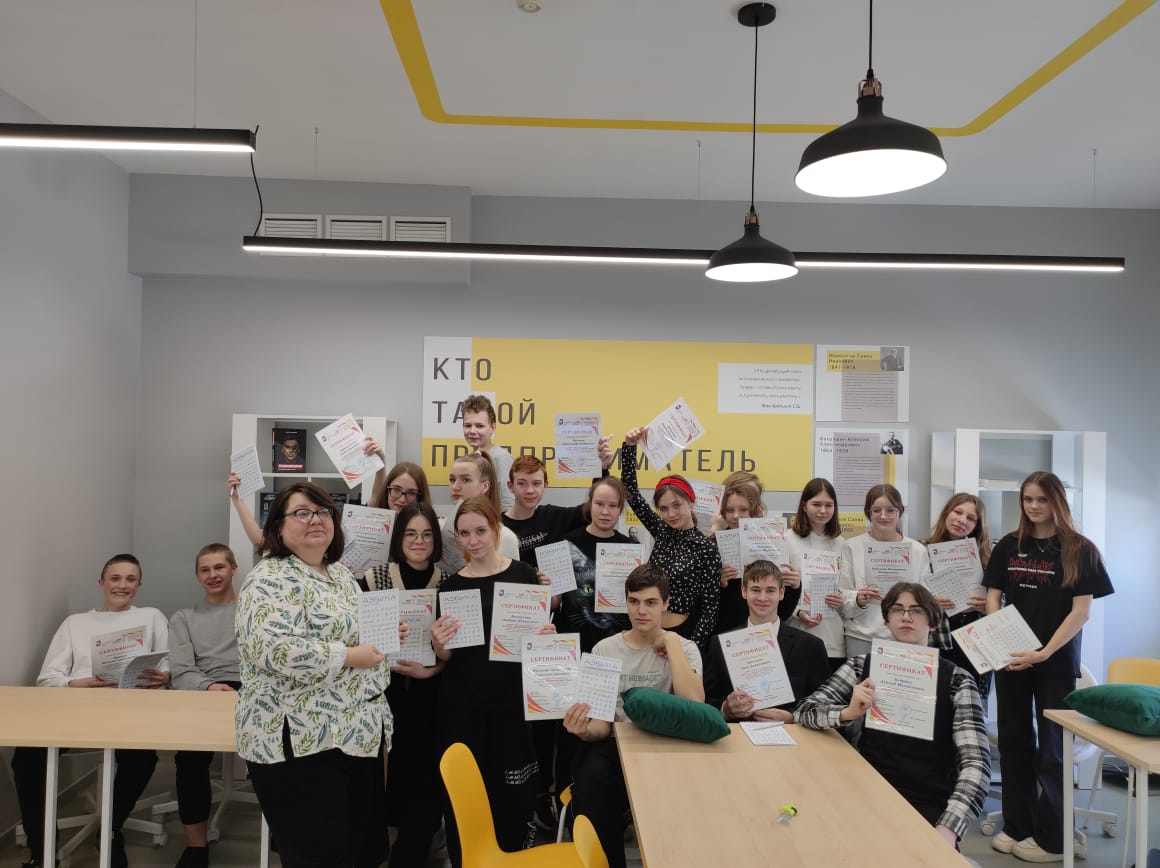 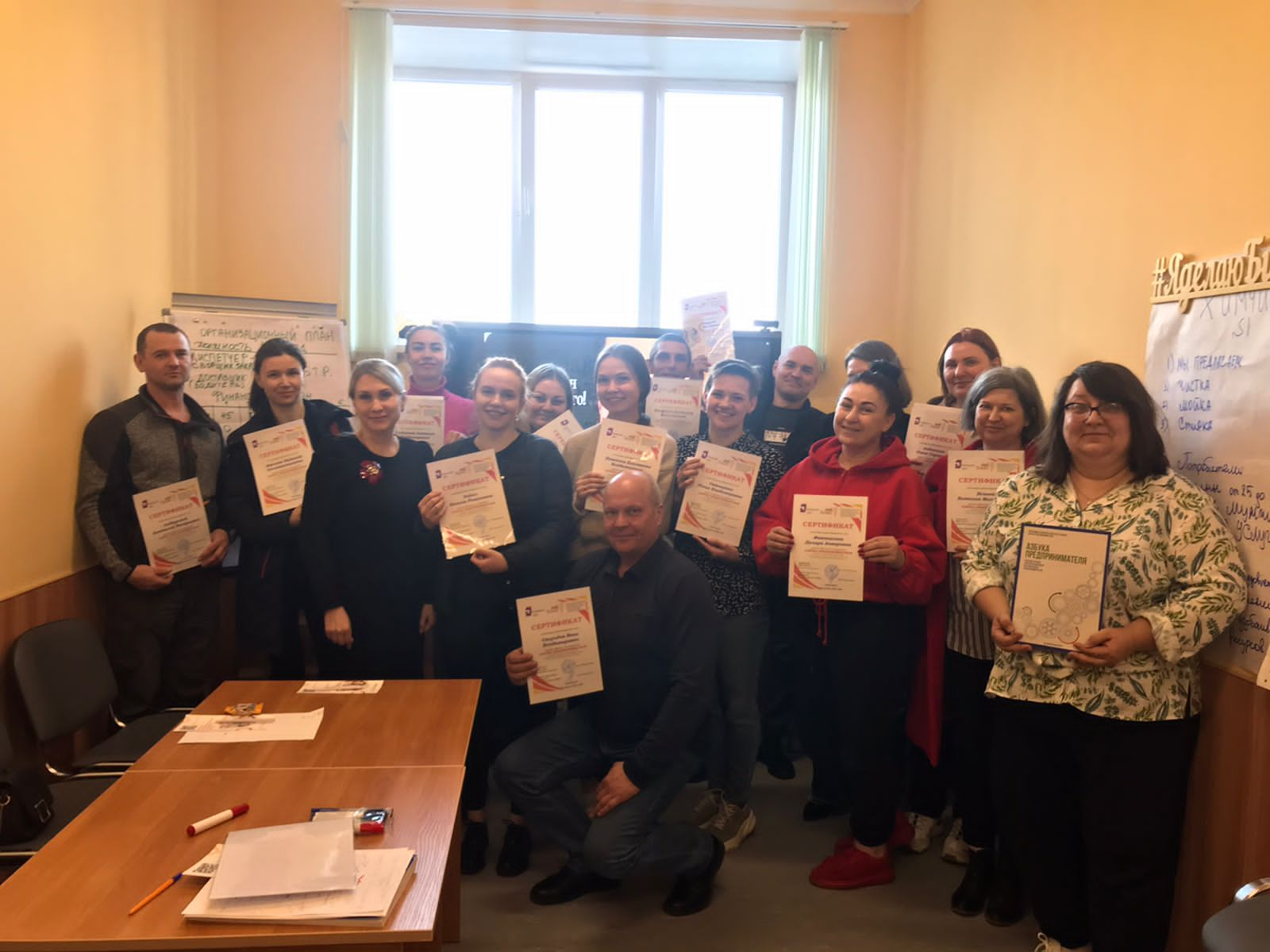 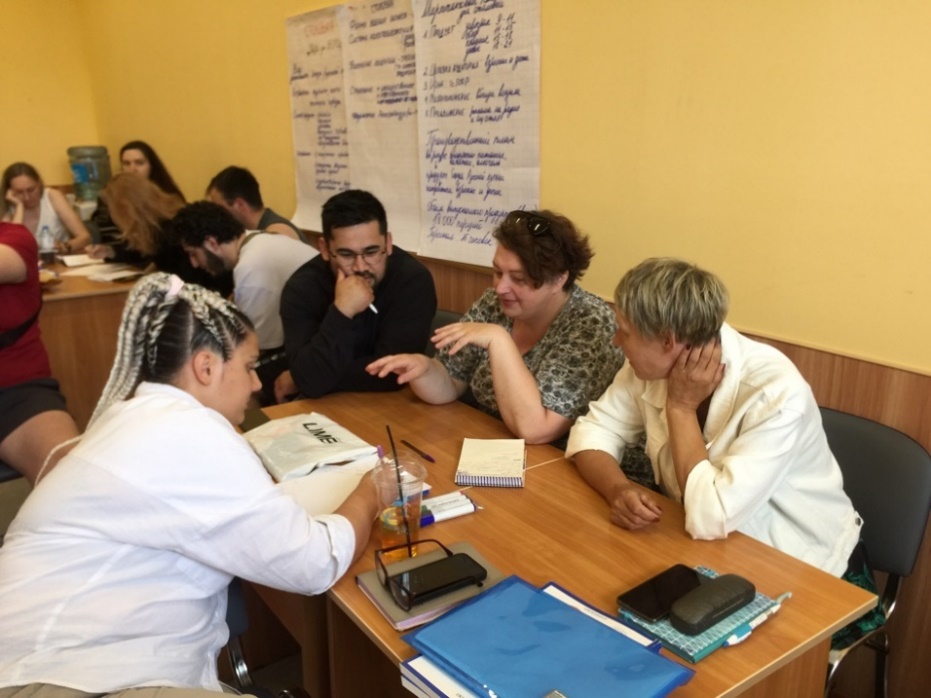 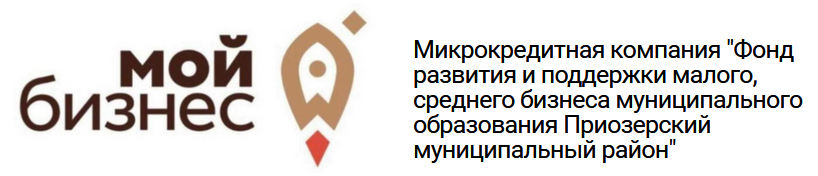 ЦЕНТР НХП
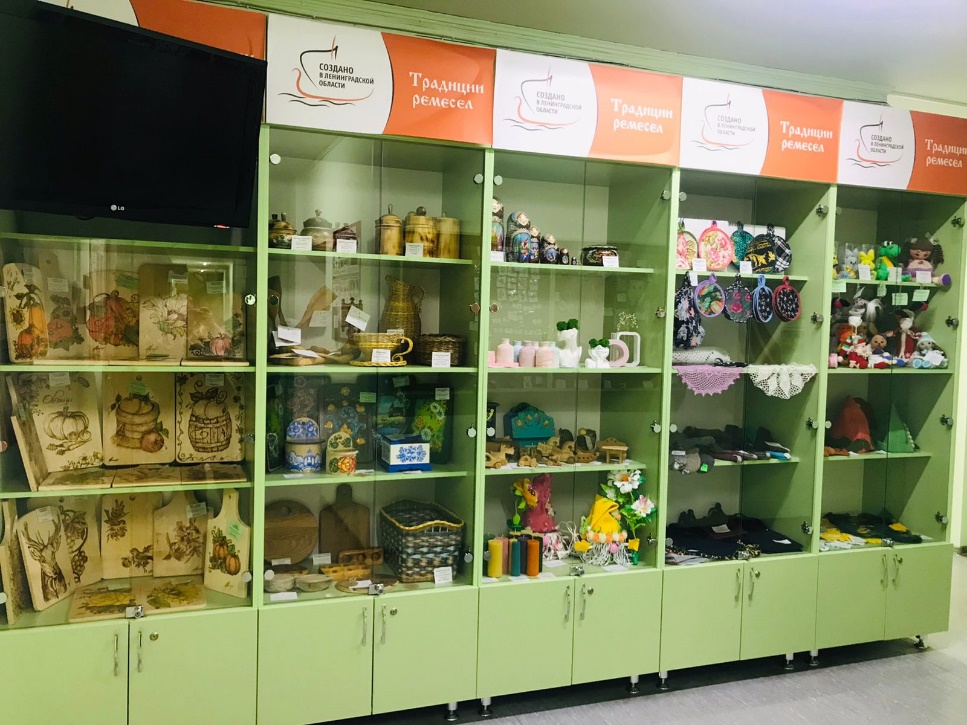 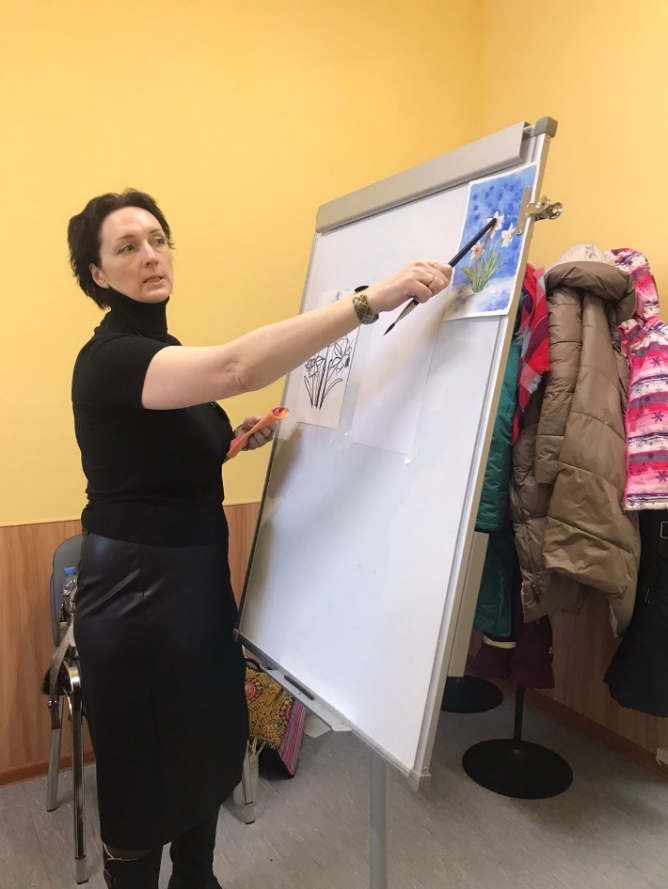 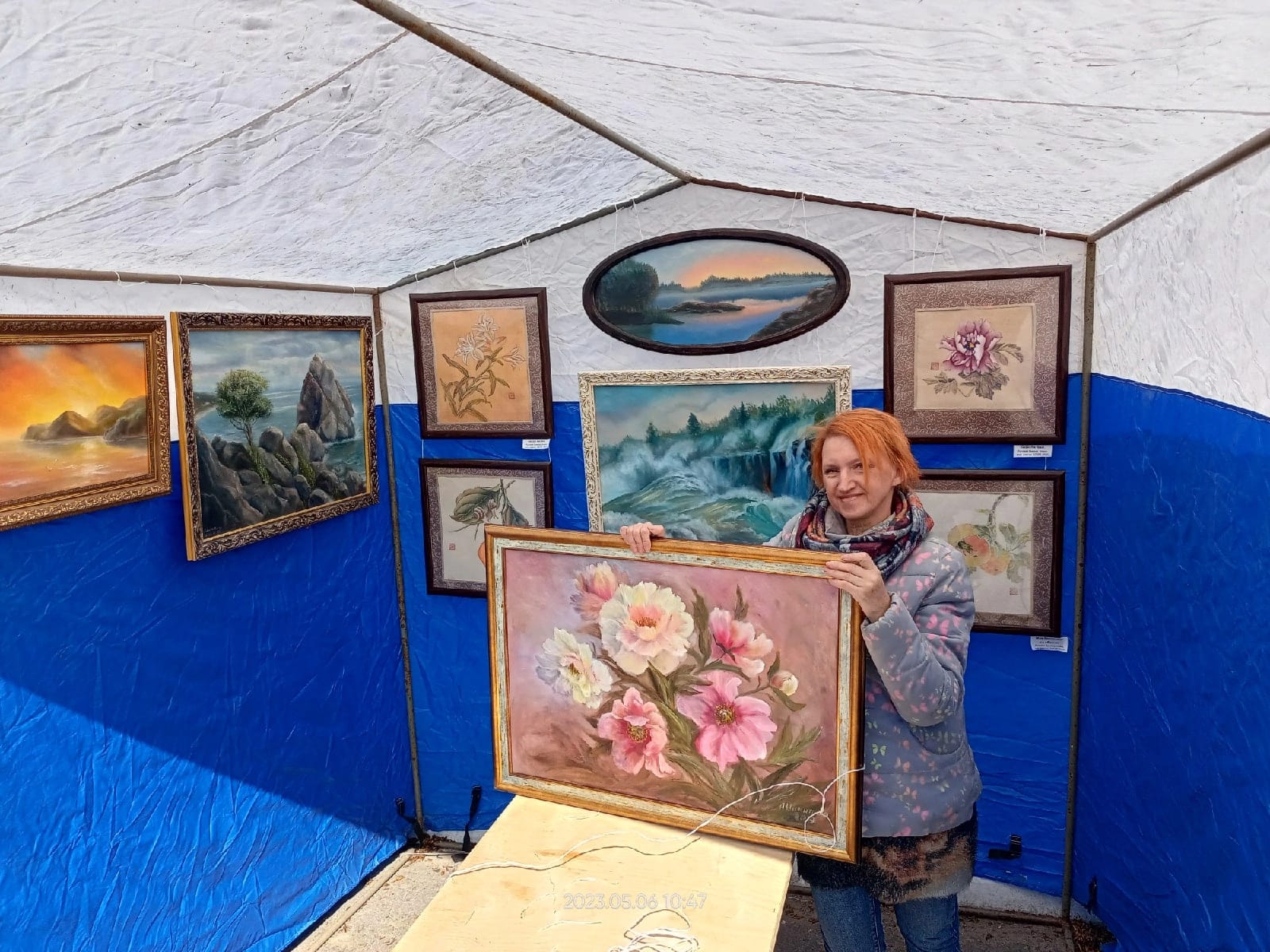 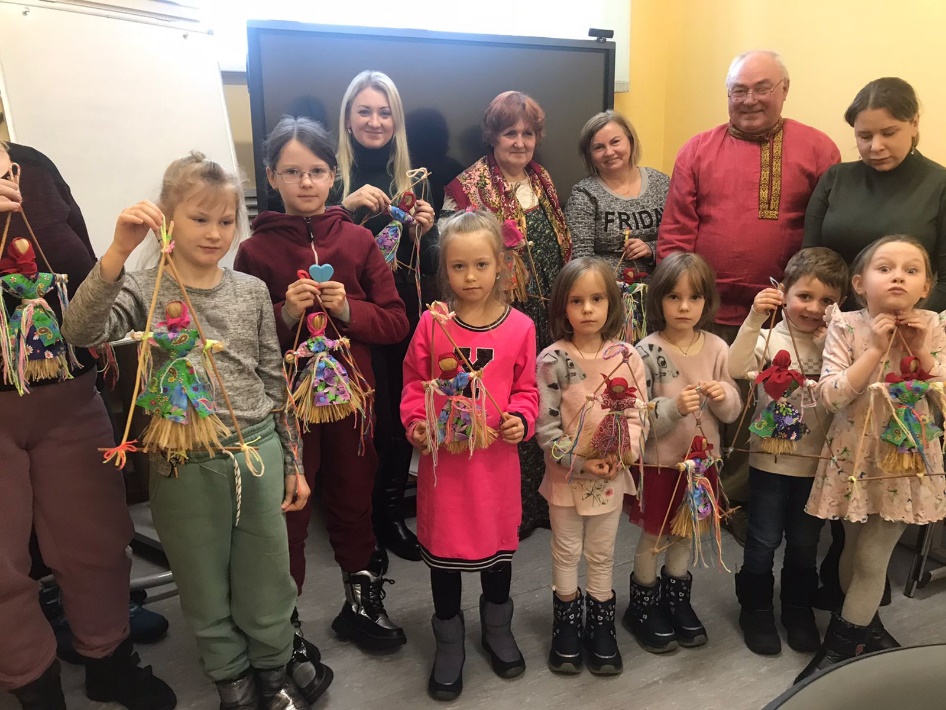 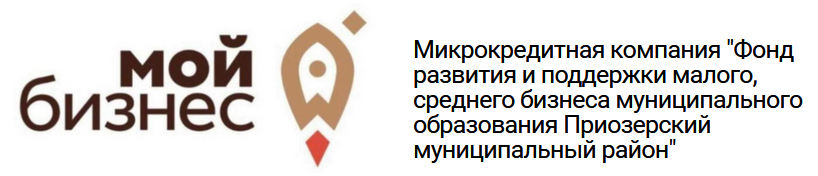 Микрокредитная компания «Фонд развития и поддержки малого, среднего бизнеса муниципального образования Приозерский муниципальный район» 

г. Приозерск, ул. Ленина д. 36 
тел. 8 (81379) 31-862,  8-921-778-62-13
 
СПАСИБО ЗА ВНИМАНИЕ!
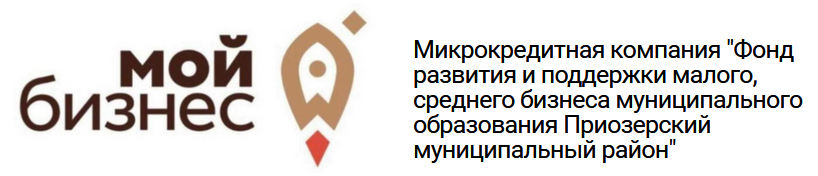 МЫ В СОЦИАЛЬНЫХ СЕТЯХ:
Телеграм-канал
t.me/priozersk-fond
Сайт http://priozersk.813.ru
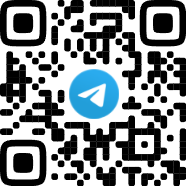 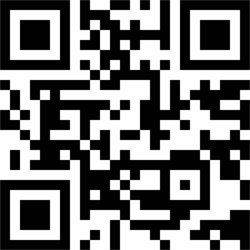 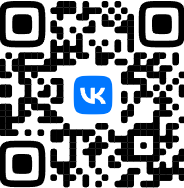 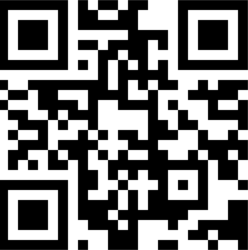 Группа ВКонтакте
https://vk.com/priozersk_fond
Сайт http://biznesfond.ru